CIGRE US National Committee
        http : //www.cigre.org	2015 Grid of the Future Symposium
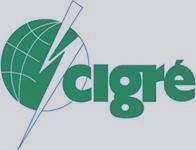 October 13, 2015 | Chicago , I L
Powering a new dawn in solar energy
Over 2 gigawatts of solar installed around the world
A Wave Shape Based Algorithm for Fast CT Saturation Detection
Abouzar Rahmati, PhD, PE, SMIEEE
Senior Scientist Manager
Main objectives
Discuss background and motivation 

Common CT saturation detection algorithms

Proposed algorithm
Current transformer saturation
Current transformers usually suffer from magnetic core saturation due to the large AC current amplitude and the existing decaying DC component in the fault current.
CT saturation issues:
-   Distortion of secondary currents
-   Inaccurate phasor measurement
-   Miss-operation of the protective relays
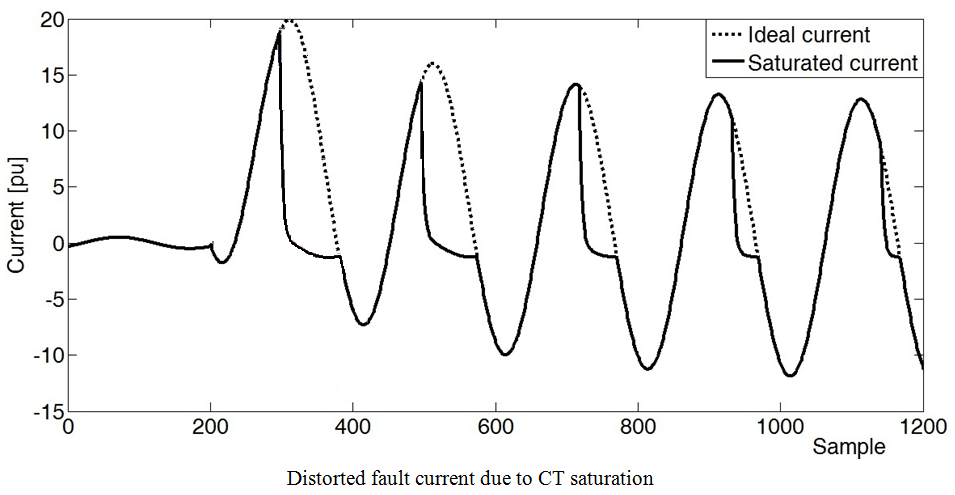 CT Saturation Detection and Compensation
Waveform analysis based methods
Current signal harmonics
Current reconstruction using unsaturated samples
Artificial neural networks
Wavelet transform
Proposed Algorithm
SEO wave-shape
Subtraction of the even and odd set samples (SEO) of the fault current is used for CT saturation detection.
Why Even and Odd set samples?
Saturation effect in the SEO wave-shape is much severe than the original signal.
Saturation in the SEO begins with high values and quickly decreases to zero.
Therefore, the CT saturation detection through the SEO signal is much more effective than the original fault current signal
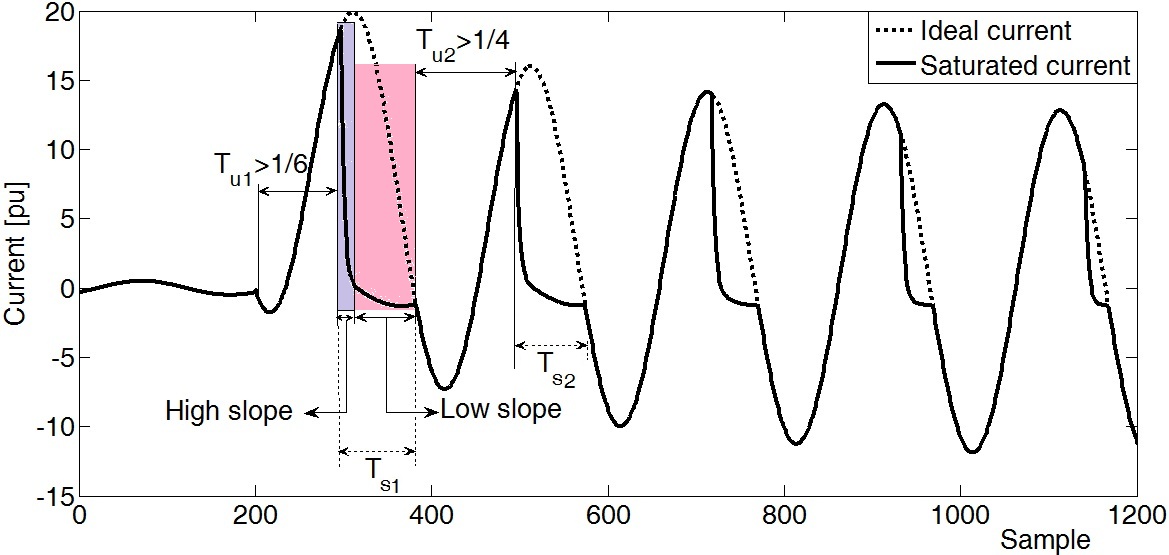 Purely Sinusoidal Fault Current
Decaying DC Component
Removal Algorithm
Decaying DC offset parameters
SEO signal extraction:
Example
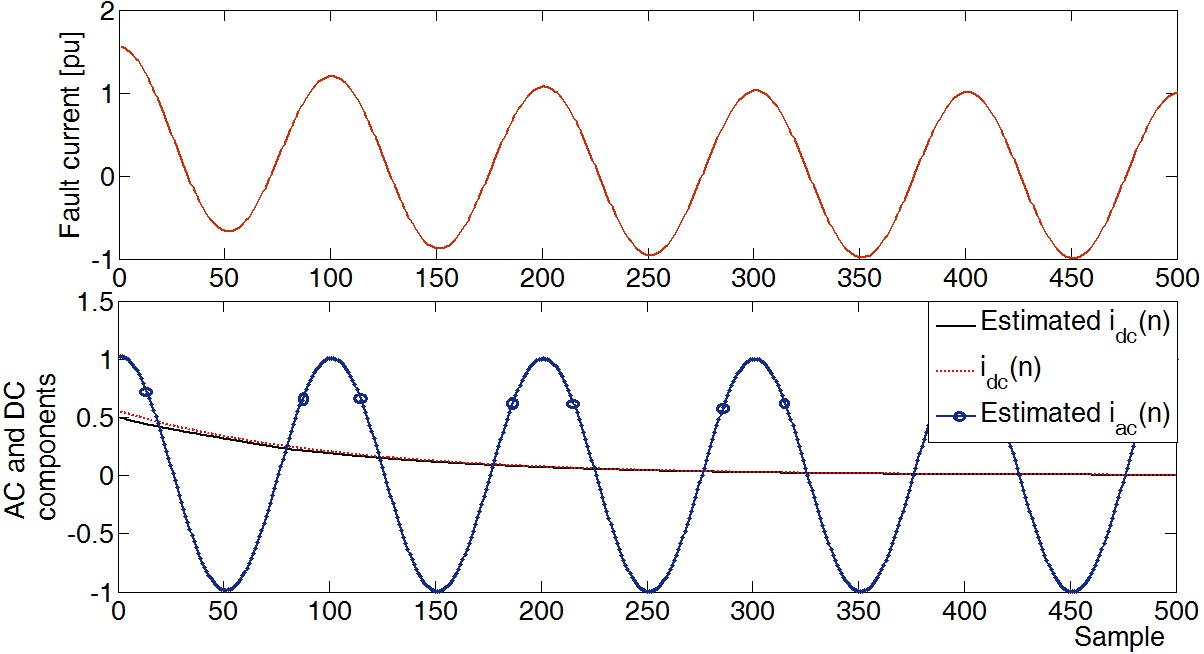 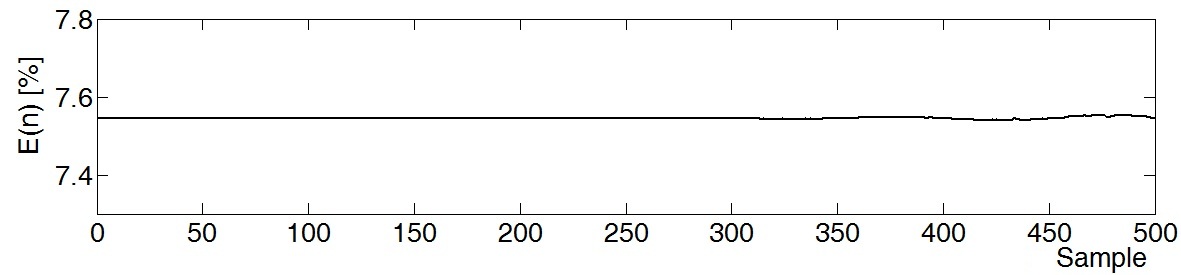 CT Saturation Detection
The secondary current contains two saturated and unsaturated distinguished portions.
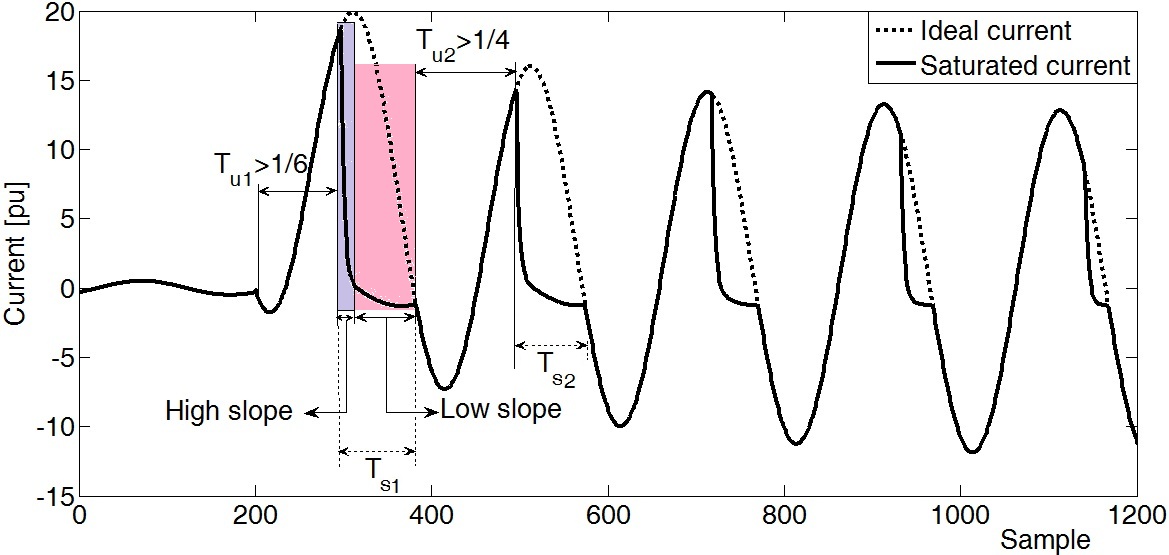 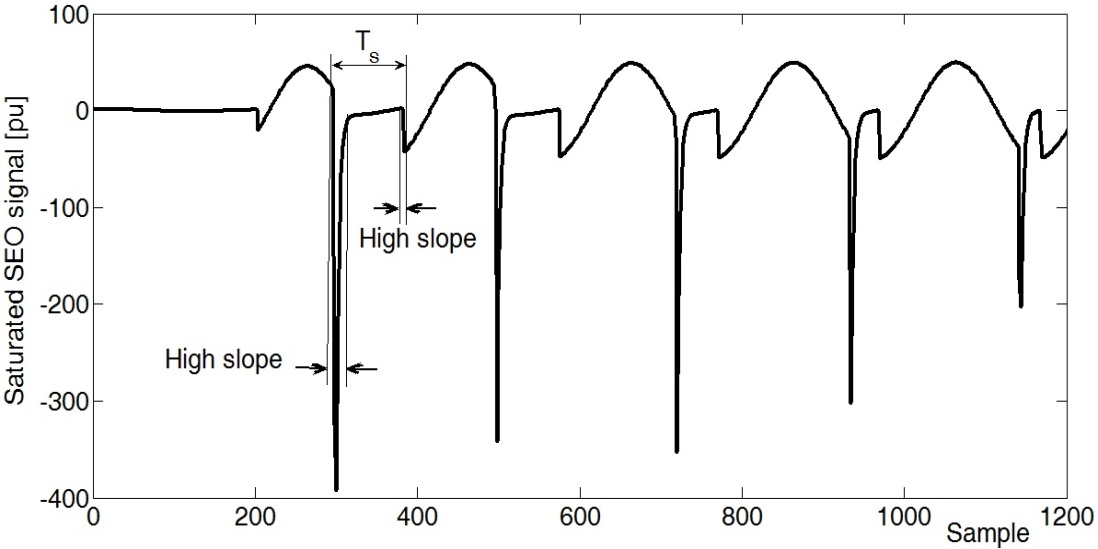 Comparison of the original and SEO signals
Results of Simulation
ATP/EMTP
230 kV, 50Hz power system model
-   Transmission line, JMarti  
-   Circuit breaker
-   Saturable CTs
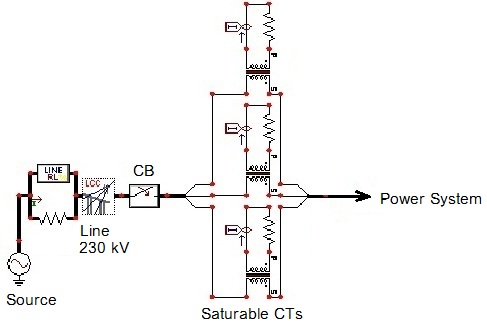 Results of Simulation
Slight CT Saturation
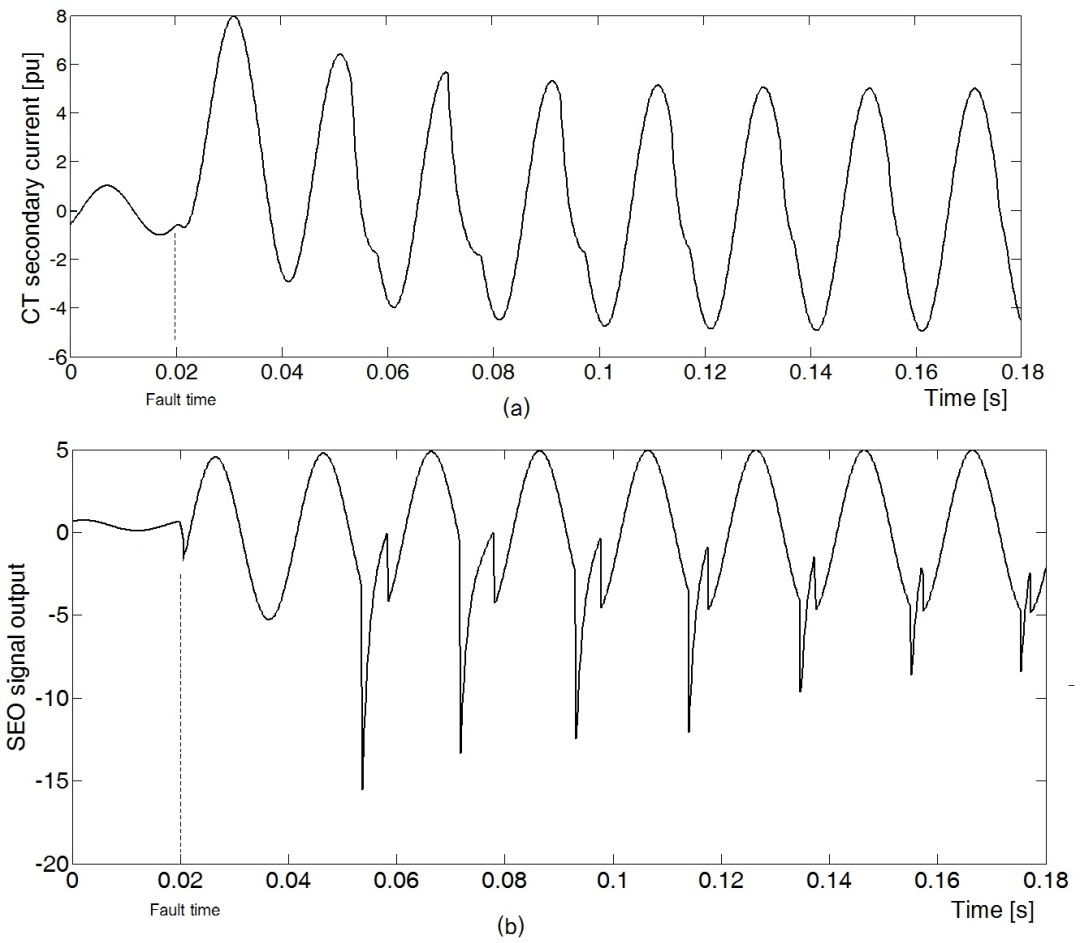 The SEO signal
Results of Simulation
Deep CT Saturation
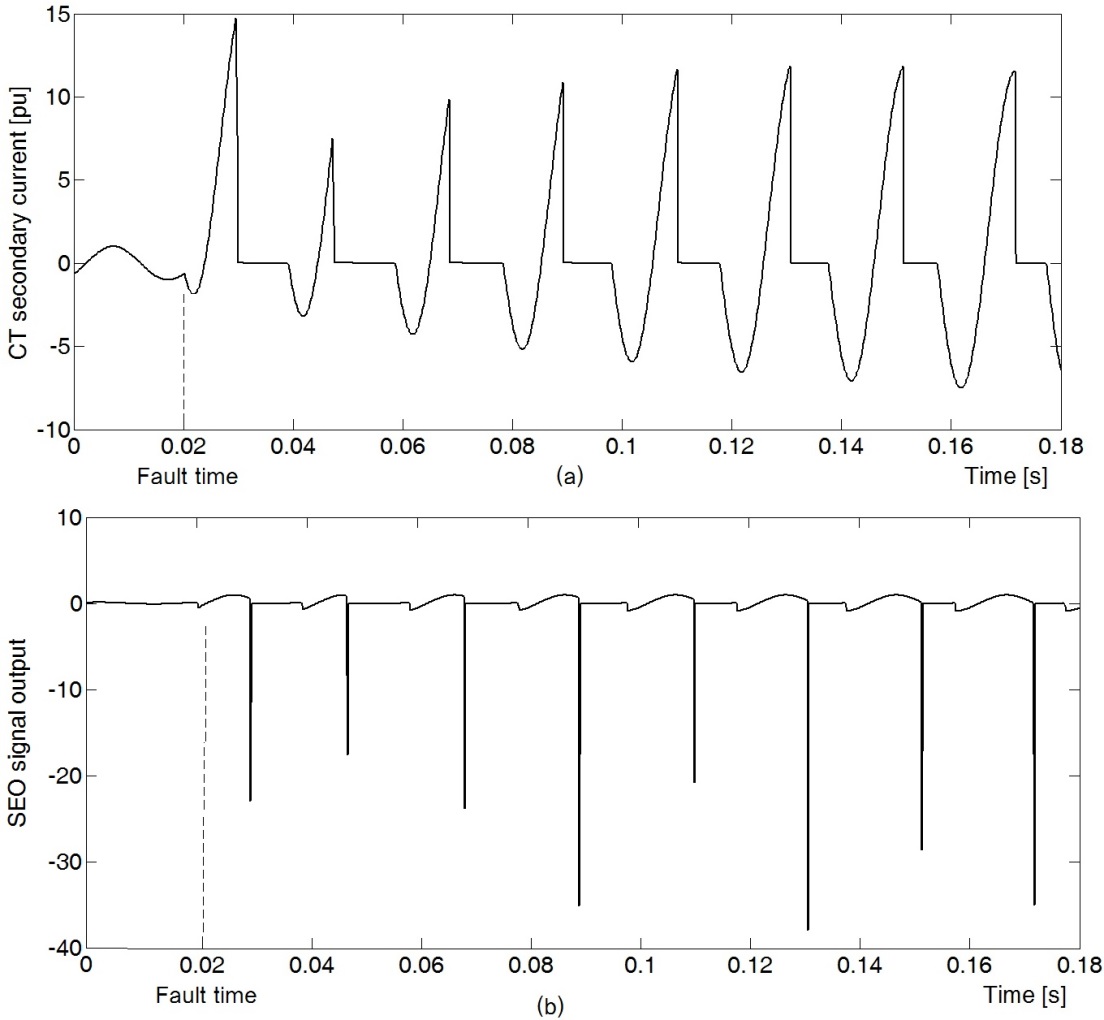 SEO: Is a sinusoidal signal without decaying DC offset, including some pulses in saturation conditions
All pulses are located at the beginning of CT saturation area during each cycle.
Therefore, using these pulses existing in the SEO signal, any CT saturation can be detected.
Results of Simulation
Deep CT Saturation
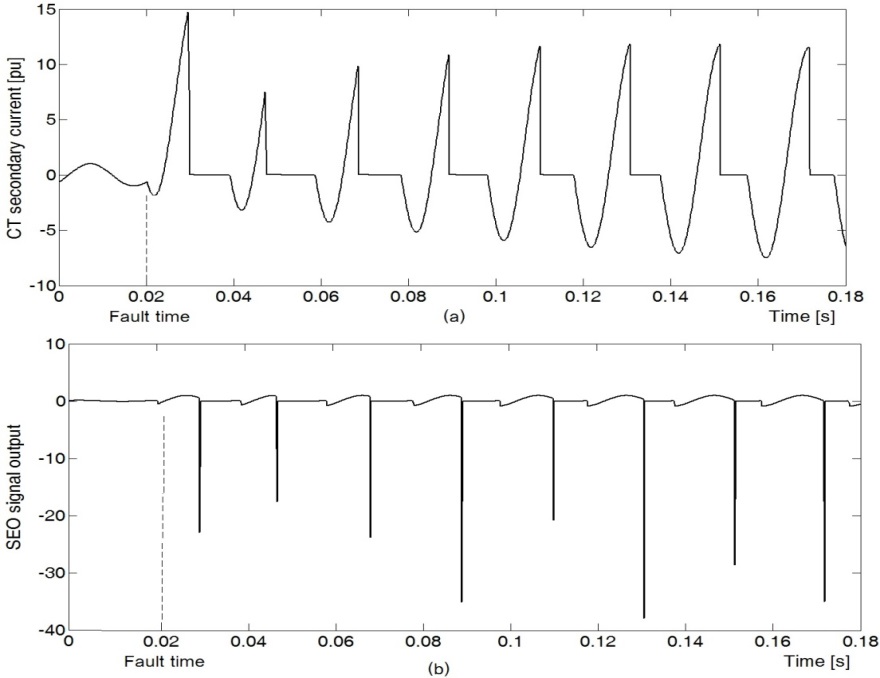 Expanded view of the SEO signal in deep CT saturation case
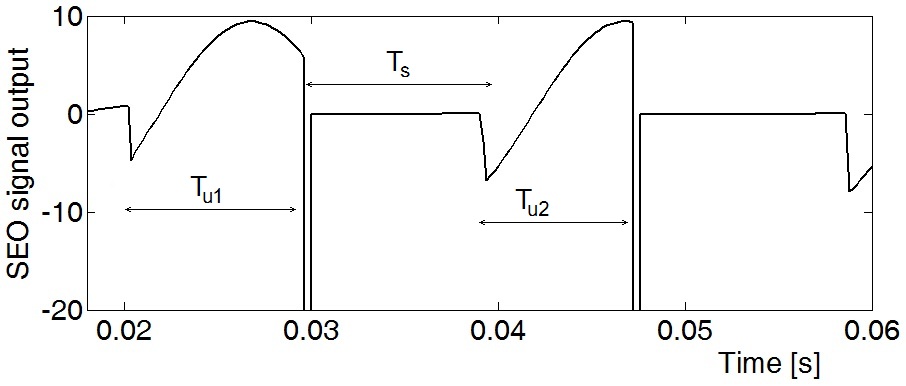 Conclusion
An efficient method for CT saturation detection was proposed.
The method is based on the subtracting the even and odd set samples (SEO).
The decaying DC offset is completely removed from the SEO signal.
Easy saturation area detection:
Saturation areas start with high amplitude pulses, which are easily detected.
This method is not affected by fault conditions, such as fault type, and decaying DC characteristics.
Is able to detect both deep and slight CT saturations.
Questions?
?
Abouzar Rahmati

SunEdison Inc.
arahmati@sunedison.com